Lineares und Exponentielles Wachstum
Lineares Wachstum                   Exponentielles Wachstum
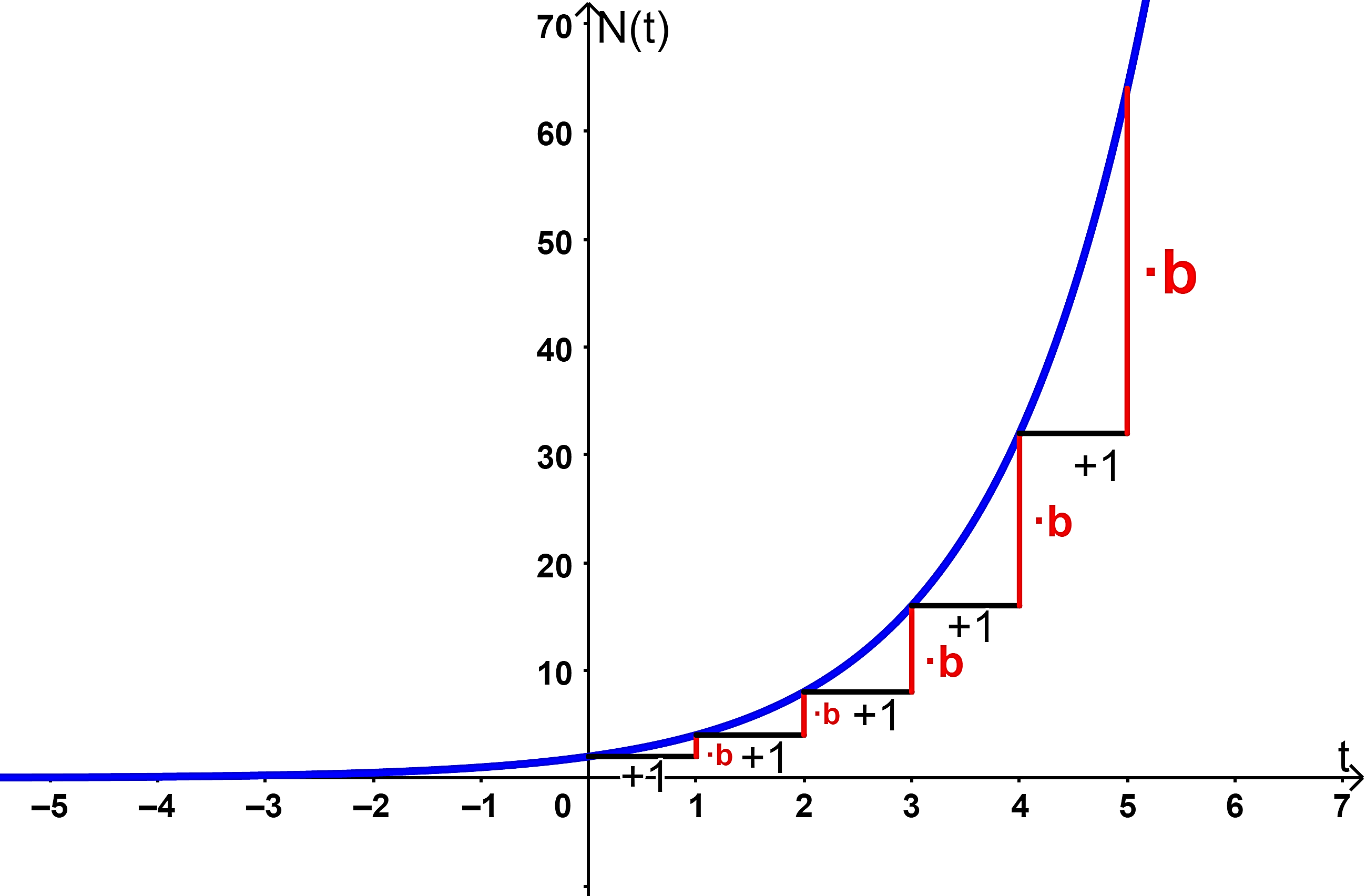 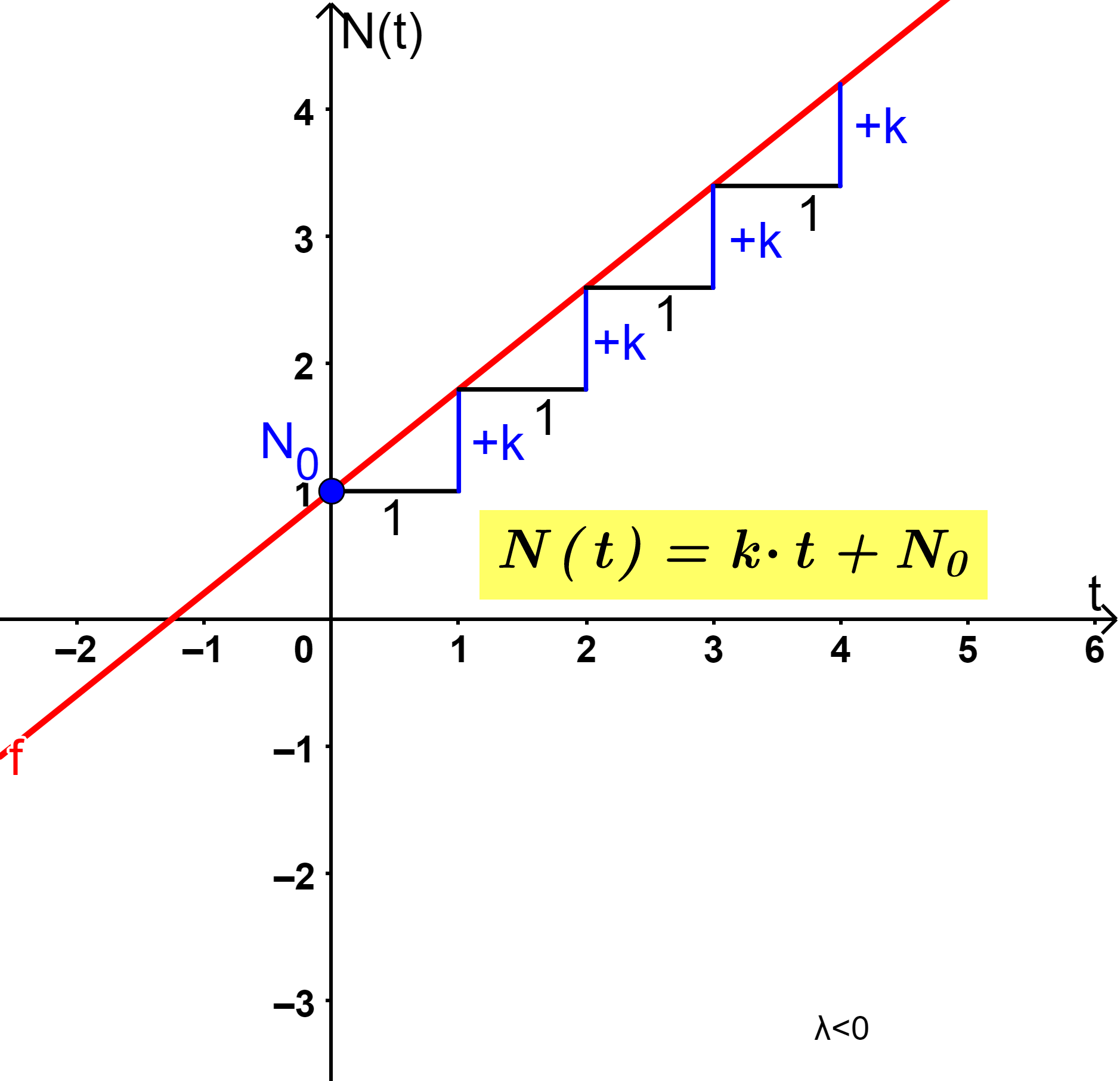 Lineares Wachstum                   Exponentielles Wachstum
Bsp. 1) Ordne den Situationen das passende Wachstum zu und bestimme jeweils k bzw. b:
Der Umfang eines Baumes nimmt jährlich um 3% zu:


Der Meeresspiegel steigt jährlich um 1,02 cm:


Die Bevölkerung wächst jährlich um den Faktor 1,02:


Der Stamm eines Baumes wird pro Jahr um 2 cm dicker: